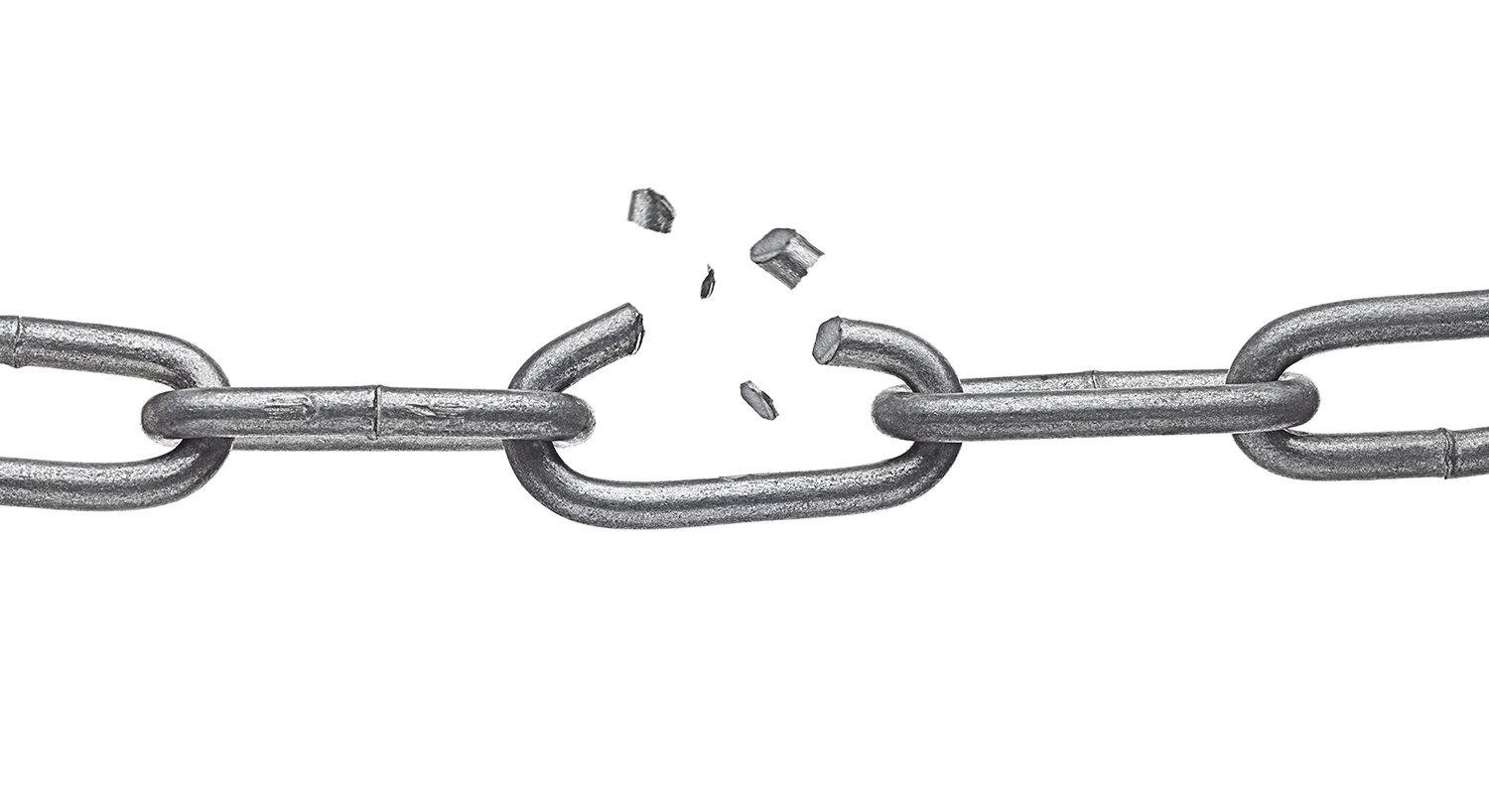 The LORD is My Breaker
I WILL surely assemble, all of you, Jacob., I WILL surely gather the remnant of Israel. I WILL put them together like sheep in the fold; Like a flock in the midst of its pasture They will be noisy with men.  (13) The BREAKER goes up before them; they BREAK out, pass through the gate and go out by it.  So, their KING goes on before them, and the LORD at their head. (Micah 2:12-13)
Embry Hills
9-10-17
[Speaker Notes: THE LORD IS MY BREAKER (Micah 2:12-13)
 
Have you ever Broken something?  I remember, only getting two spankings in my life (now, do not take that to mean I only got two spankings – I said I only remember two).  Both of them were because something got broke in our house, and in neither case, was I the one doing the breaking. So, in my mind, I did not deserve the punishment!
The first one was when my brother David and I “rough housing” and he knocked over a vase and it broke.  So, I both of us got spanked.  Even though I didn’t do the actual “breaking”. Totally unfair in my opinion.  I came to learn (somewhere around swats #7 and #8) that I was being punished for disobeying a house rule – playing rough inside the house.

The second spanking I remember was when I was playing catch with a baseball with my younger brother, Mike.  He got mad at me and through the baseball at me as hard as he could in anger.  Instead of simply catching it, I ducked, and the ball broke a window.
I laughed, thinking that Michael was going to be the one getting punished.  But no – contrary to my previously held belief - my dad was not born the day before.  He knew that I had been mistreating Michael all day and provoking him.  

So, I got punished for breaking another house rule (see the pattern) - #1 – don’t play catch in front of that window, and #2 – for not practicing the Golden Rule.]
[Speaker Notes: So, I came to understand the word BREAK, or BROKE, as negative words.  But this word can be used in both positive and negative ways.
 
Give me a Break, take a Break, Where the Waves Break in the Sea, He Caught a Brake

Break a Leg, the Dawn Has Broken, Break the Horse, in Billiards – the Break, 

Brake an electrical circuit, Brake Up a Relationship, Break the Bank, Brake Bad News

You can Take a Brake, and also ask Give me a Brake – but don’t Brake my Heart.

It’s Bad when Our Brakes don’t work, but we rejoice when the Fever Breaks!

You can Break Bread, but don’t Break the Vase

Brake the Soil to plant the seed, but don’t Brake the skin

And don’t you hate it when people never seem to Break a Sweat?
 
So, it is a very interesting word. Used in a variety of different ways.
 
But it is also a Name of God.  A Name of the Messiah actually.  Used only once in scripture.]
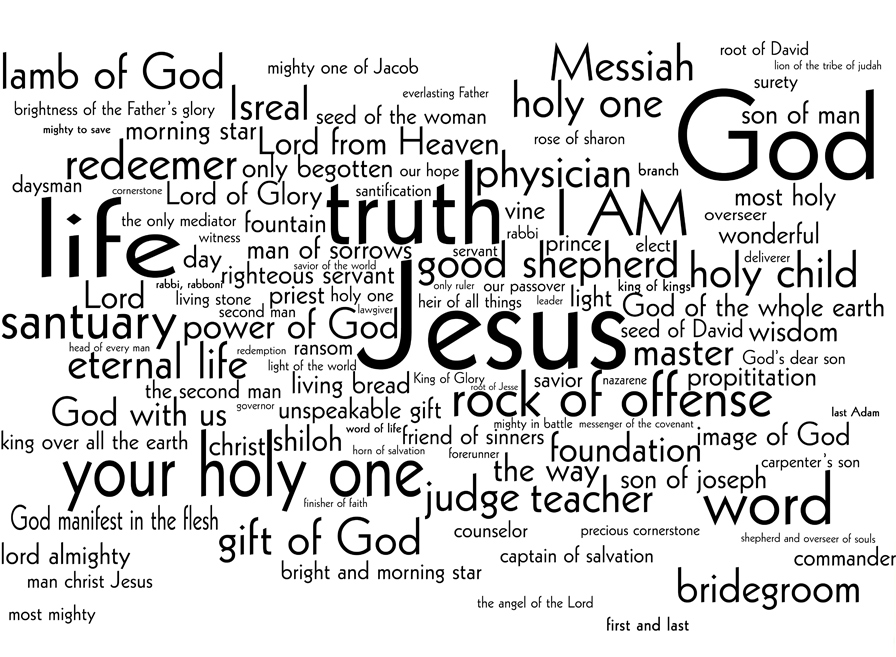 Proverbs 18:10  The name of the Lord is a strong tower; the righteous man runs into it and is safe.
Psalms 20:1  May the LORD answer you in the day of trouble! May the name of the God of Jacob protect you!
Psalms 9:10  And those who know your name put their trust in you, for you, O LORD, have not forsaken those who seek you.
[Speaker Notes: MICAH 1:12-13 – I WILL surely assemble, all of you, Jacob., I WILL surely gather the remnant of Israel. I WILL put them together like sheep in the fold; Like a flock in the midst of its pasture They will be noisy with men.  (13) The BREAKER goes up before them; they BREAK out, pass through the gate and go out by it.  So, their KING goes on before them, and the LORD at their head.
 
He who has many crowns, also has many titles.  Jesus, the King of Kings has many Names – each of them filled with Meaning and full of sweetness.
 
These glorious names are like windows through which we see His attributes and character and in which we experience His power and Presence.
 
For the Name of Jehovah is forever and ever a Strong Tower for the righteous who run into it and make it their safe haven
Proverbs 18:10 - The name of the Lord is a strong tower; the righteous man runs into it and is safe.
 
Those who KNOW God’s Names, will put their TRUST in Him (Psalms 9:10)
Psalms 9:10 - And those who know your name put their trust in you, for you, O LORD, have not forsaken those who seek you.
 
These names serve as Anchors to Hold our Soul from Drifting (Heb 2:1/ Heb 6:19)
 
May the Lord answer you in your day of trouble!  May the Name of the God of Jacob (BREAKER) protect and defend you and keep you safe from all harm (Psalms 20:1)]
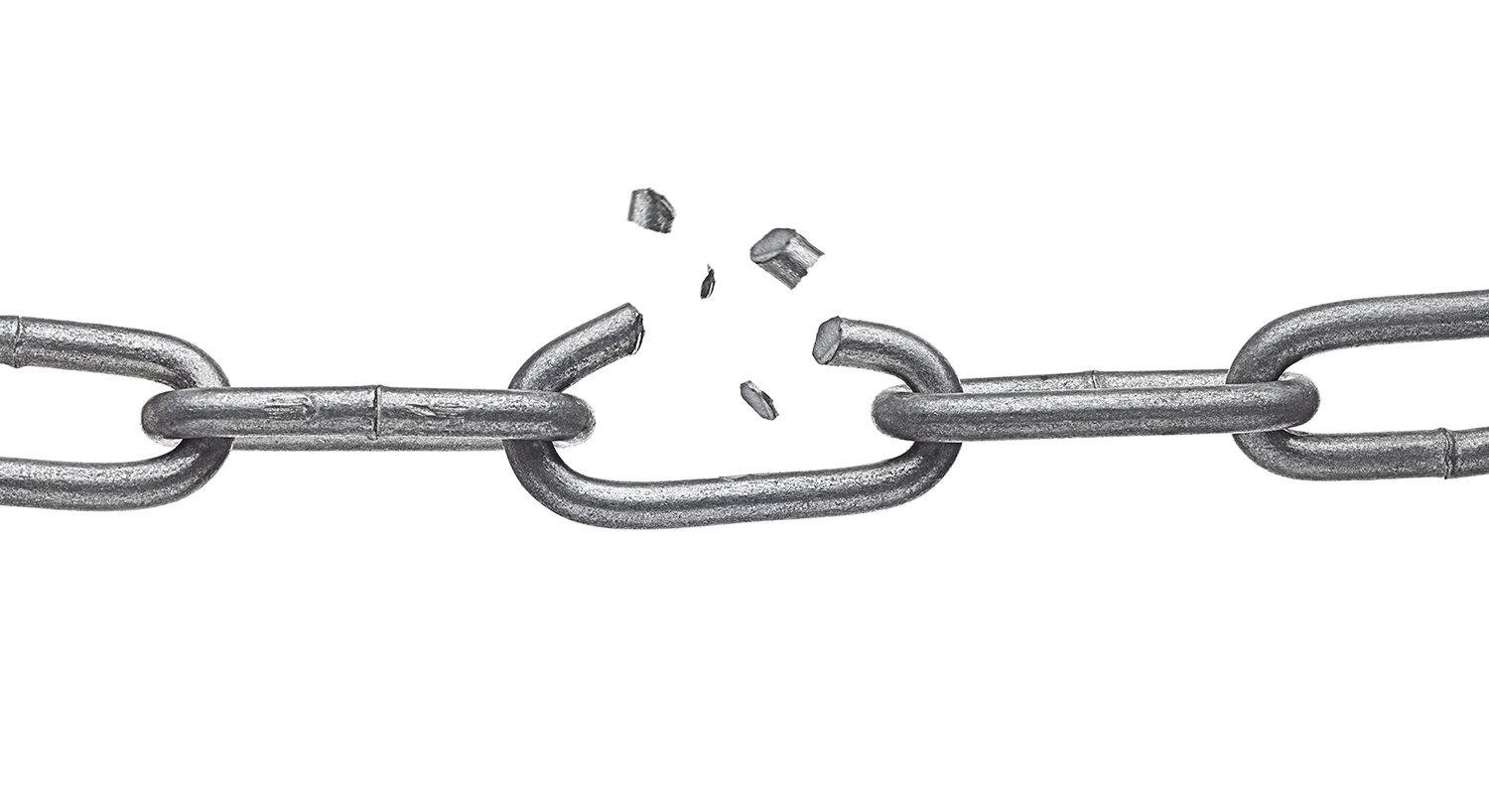 The LORD is My Breaker
Micah Prophesies God’s Judgement on Israel and Judah
The Lord’s Divine 
He is Sovereign over all people
He requires uprightness in our lives.
While Punished for their sins – they can also be Restored.
God is Holy 
Micah also teaches about Salvation and Restoration.  
God will always save those who turn to Him in Obedience.  
He is not only Judge, but also Deliverer.
[Speaker Notes: Micah writes prophesying God’s Judgement on Judah and Israel.  
Micah teaches about the Lord’s Divine Rule – and He will hold the people accountable for their sins and injustice. 
He is Sovereign over all people, the Lord punishes and rewards, and 
He requires uprightness in our lives.  While the People would be punished for their sins – they can also be Restored.
God is Holy and Punishes Disobedience, Idolatry, Coveting, Oppression, Abuse, Injustice, trusting in military might, lies, deception, and following man’s wisdom.
Micah also teaches about Salvation and Restoration.  
God will always save those who turn to Him in Obedience.  
He is not only Judge, but also Deliverer.
 
It is against this dreary backdrop of gloom and judgment of disaster – that Micah proclaims a bright vision of Deliverance.]
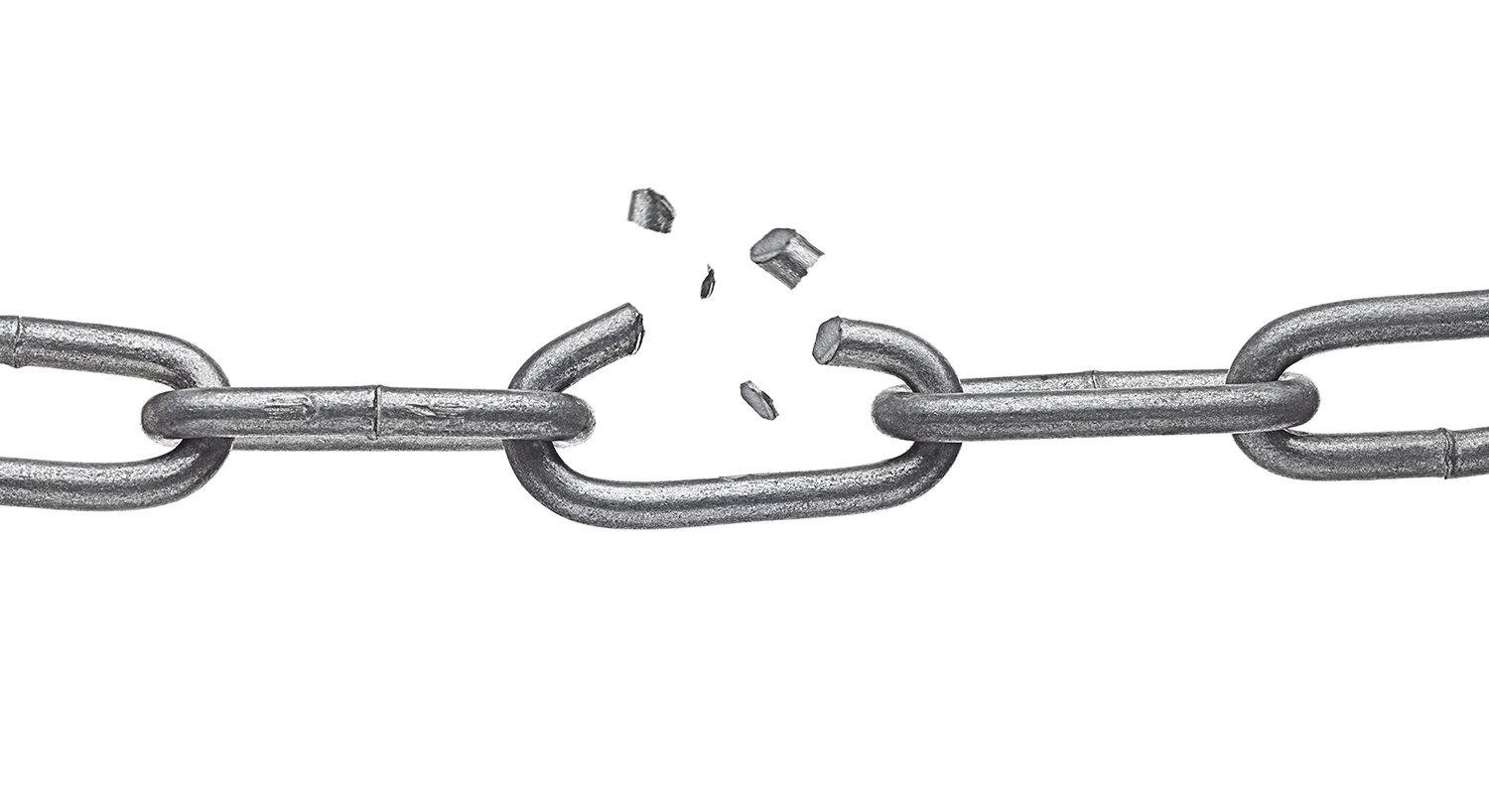 The LORD is My Breaker
MICAH 1:12-13 – I WILL surely assemble, all of you, Jacob., I WILL surely gather the remnant of Israel. I WILL put them together like sheep in the fold; Like a flock in the midst of its pasture They will be noisy with men.  (13) The BREAKER goes up before them; they BREAK out, pass through the gate and go out by it.  So, their KING goes on before them, and the LORD at their head.

Our BREAKER – the One Who Opens the Breach – To Lead in to Battle
Our Good-Shepherd (Psalms 23, Hebrews 13:20)
Our Leader – “Before Them”, Example, Director of our Footsteps. (1 Peter 2:21)
Our Victorious King leading us in Triumph
And as Our Great LORD – Jehovah, the Great I AM. (Isaiah 42:6; 49:8; Mal 3:1)
[Speaker Notes: Micah 2:12-13 – The Messiah is depicted as;

Our BREAKER – the One who opens the breach – to lead in to battle

Our Good-Shepherd (Psalms 23, Hebrews 13:20)

Our Leader – our Head, our Example, the director of our Footsteps. (1 Peter 2:21)

Our Victorious King leading us in Triumph

And as Our Great LORD – Jehovah, the Great I AM. (Isaiah 42:6; 49:8; Mal 3:1)]
THE BREAKER
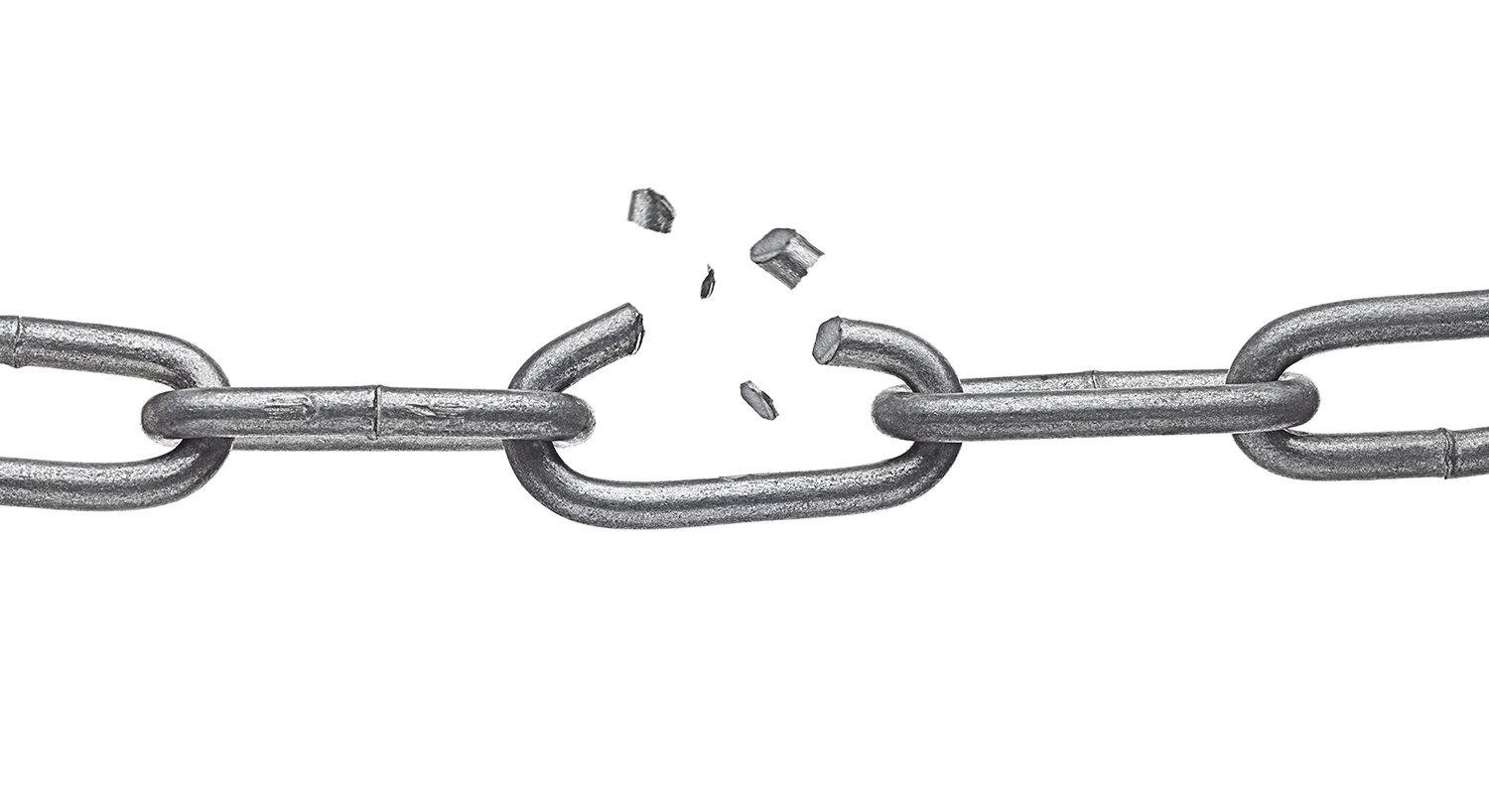 (2:13) The BREAKER goes up before them; they BREAK out, pass through the gate and go out by it.
He snaps chains, breaks down the prison gates.
All Hardships
All Obstacles
All Barriers
All Sin
All Hindrances
All Fear
All Worry
He Breaks the Yoke of every evil habit
The Fear of Men
The Love the World
Ugliness of Self-Will
Covetousness and Greed.
Colossians 2:14 - by canceling the record of debt that stood against us with its legal demands. This he set aside, nailing it to the cross.
[Speaker Notes: THE LORD IS MY BREAKER
The one who opens the breach (ESV) – this is the one who found a way out, and goes before the group to lead in battle.
 He snaps chains, breaks down the prison gates.
All Hardships
All Obstacles
All Barriers
All Sin
All Hindrances
All Fear
All Worry
 
He Breaks the Yoke of every evil habit
The Fear of Men
The Love the World
Ugliness of Self-Will
Covetousness and Greed.

Everything that is against – he broke down (Col 2:14 – by canceling the record of debt that stood against us – nailing it to the cross)
 
He has conquered every foe.
Do you Dread Sin? – He nailed it to the cross (Col 2:14-15)
Do you fear Death? He has Conquered Death (1 Cor 15:55)
Are you afraid of Hell? He has Saved you from its Grasp
 
Whatever foes, or obstacles may be in front of the Child of God – they are Overcome by The Breaker!]
THE BREAKER as My Shepherd
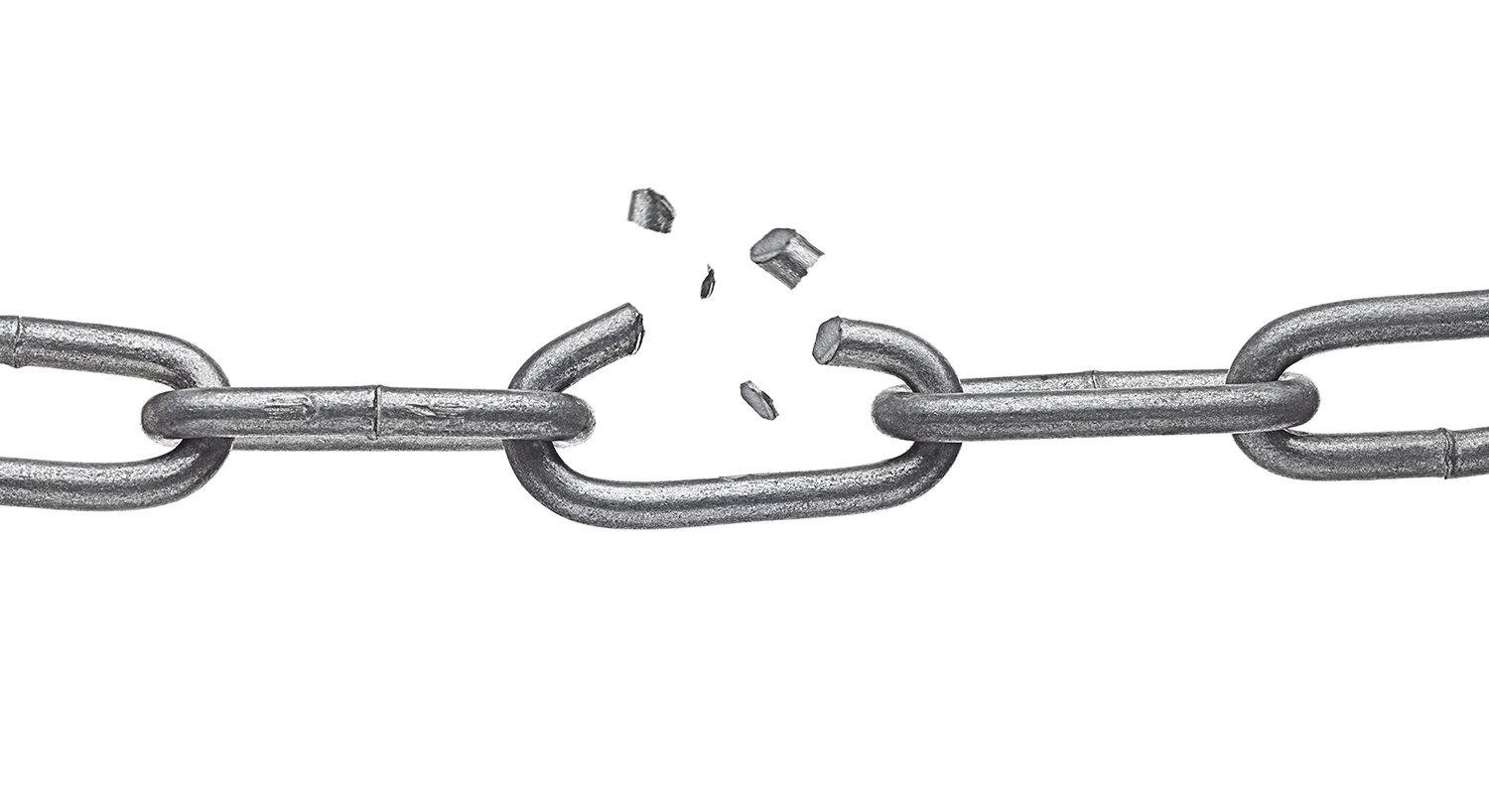 Micah 2:12 - I WILL put them together like sheep in the fold; Like a flock in the midst of its pasture

Psalms 23 – The LORD is My Shepherd
Green Pastures, Still Waters, Restoring, Leading, Walking, Comforting, Anointing,
No Fear – Only Goodness and Mercy and Dwelling with the LORD forever!
I Shall Not Want
John 10 – The Good Shepherd
Protecting, Knowing, Leading, Following, 
Giving of an Abundant Life (10:10)
Laying down His Life
[Speaker Notes: This BREAKER is My SHEPHERD
Micah 2:12 -I WILL put them together like sheep in the fold; Like a flock in the midst of its pasture
 
Psalms 23 – this is not a Psalm to the Dying – this is a Psalm to the Living
Green Pastures, Still Waters, Restoring, Leading, Walking, Comforting, Anointing,
No Fear – Only Goodness and Mercy and Dwelling with the LORD forever!
I shall not want
 
He prepares the pastures, He Breaks the Ground, He makes everything just right so I can flourish

John 10 – The Good Shepherd
Protecting, Knowing, Leading, Following, 
Giving of an Abundant Life (10:10)
Laying down His Life
 
The whole idea of a Shepherd is one of Gathering, Protecting, Feeding, and Nourishing.
 
This is who the Breaker is – our good Shepherd.]
The Breaker as My Leader
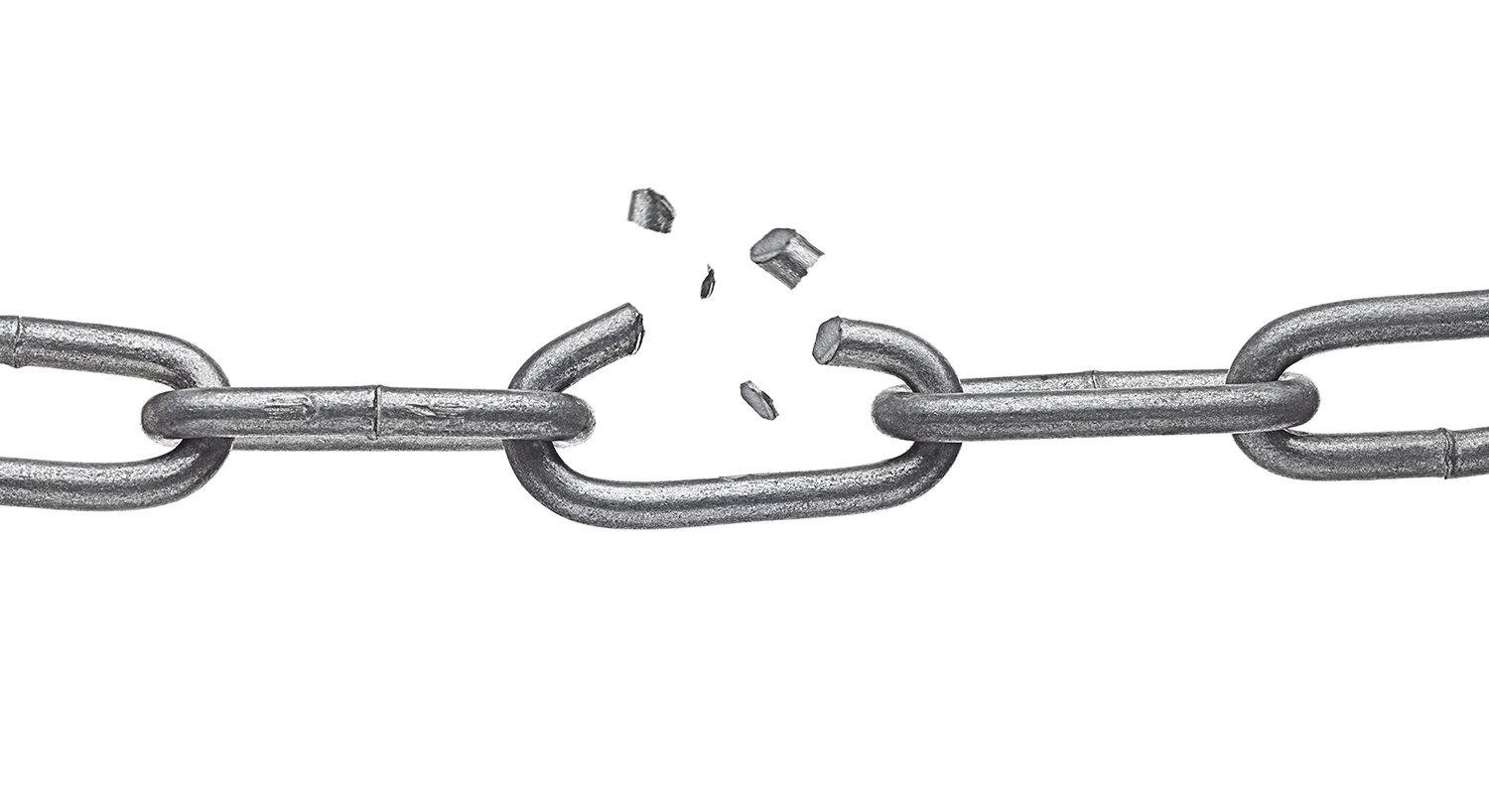 Micah 2:13 - The BREAKER goes up before them; they BREAK out, pass through the gate and go out by it.  

He has taken the Impossible and made it Possible.
He has taken the Impassable and made it Passable. 
We can Break out of Darkness and into the Light
1 Peter 2:21 - For to this you have been called, because Christ also suffered for you, leaving you an example, so that you might follow in his steps.
[Speaker Notes: This BREAKER is MY LEADER
Micah 2:13 - The BREAKER goes up before them; they BREAK out, pass through the gate and go out by it.  
 
To “Break Out” is to Break camp, to get ready to march, to move on.
 
Like a Shepherd, the BREAKER Leads us out.  He never drives His sheep, but gently leads us onward.  He shows them the way
 
Wherever I go, He has gone before.
 But I must Follow Him. 
There is no leading, unless there is following.
We cannot go ahead of Him
 
Not only has He broken a Path to God
He is the Captain of my life’s march
 
1 Peter 2:21 – Christ also suffered for you, leaving you an example, so that you might follow in His steps.
 
He has removed every barrier, overcome every obstruction, brings us through every difficulty.
 
He has taken the Impossible and made it Possible.
He has taken the Impassable and made it Passable. 
We can Break out of Darkness and into the Light]
The Breaker as My King
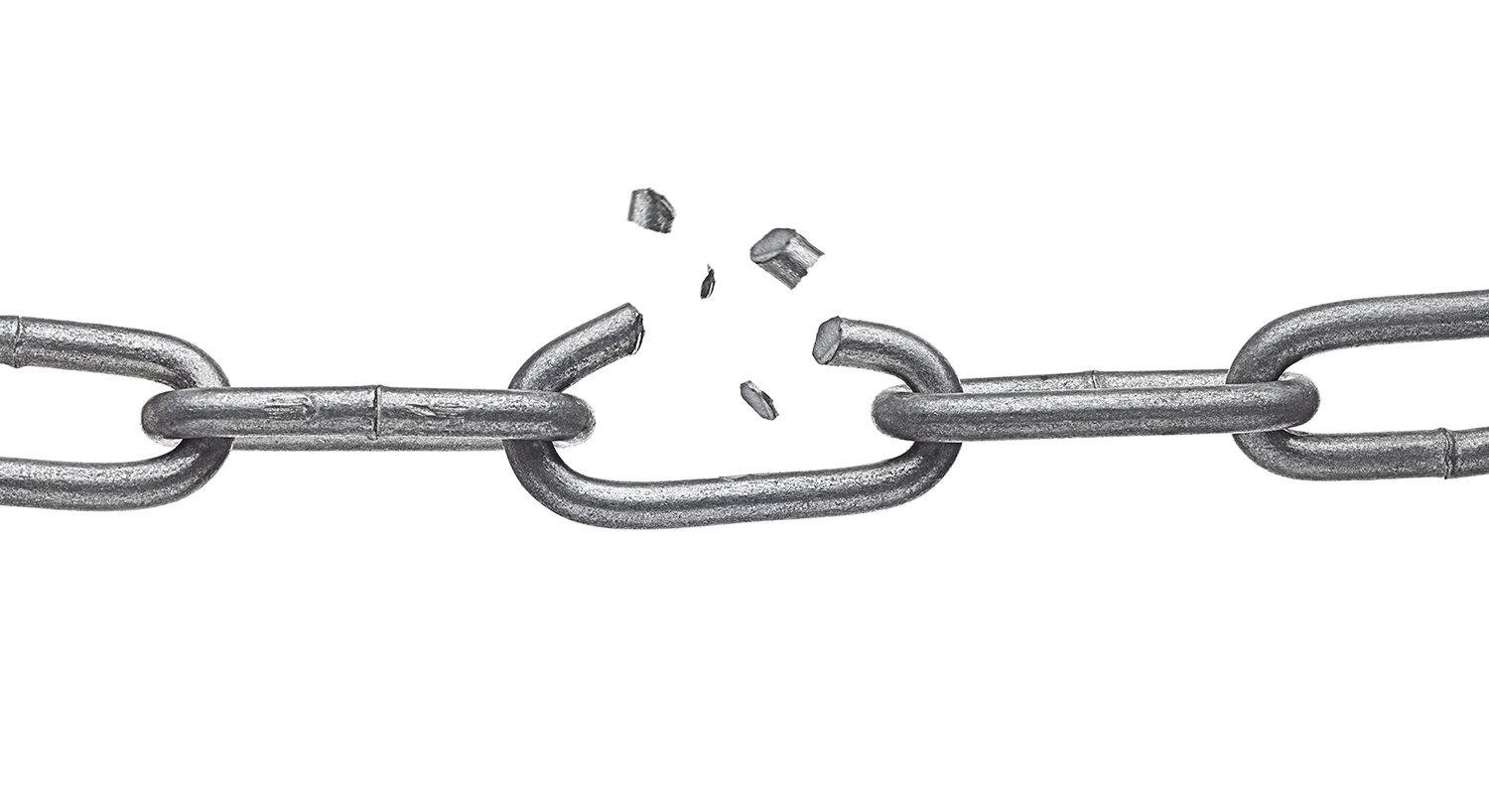 Micah 2:13- The BREAKER goes up before them; they BREAK out, pass through the gate and go out by it.  So, their KING goes on before them, and the LORD at their head.

The BREAKER, the same King is our LORD, Jehovah – the Great I AM.

He is My Head
He is my Master
He is My Sovereign
We shout a great Victory (vs 12)
Revelation 19:16 - On his robe and on his thigh he has a name written, King of kings and Lord of lords.
[Speaker Notes: This BREAKER is My KING

Micah 2:13- The BREAKER goes up before them; they BREAK out, pass through the gate and go out by it.  So, their KING goes on before them, and the LORD at their head.
 
This same BREAKER, the same King is our LORD, Jehovah – the Great I AM.

Revelation 19:16 – King of Kings and Lord of Lords.
 
He is my Master
He is My Sovereign
We shout a great Victory (vs 12)
 
Israel’s earthly kings may have failed them, but the BREAKER King would not fail them]
My Breaker is My Binder
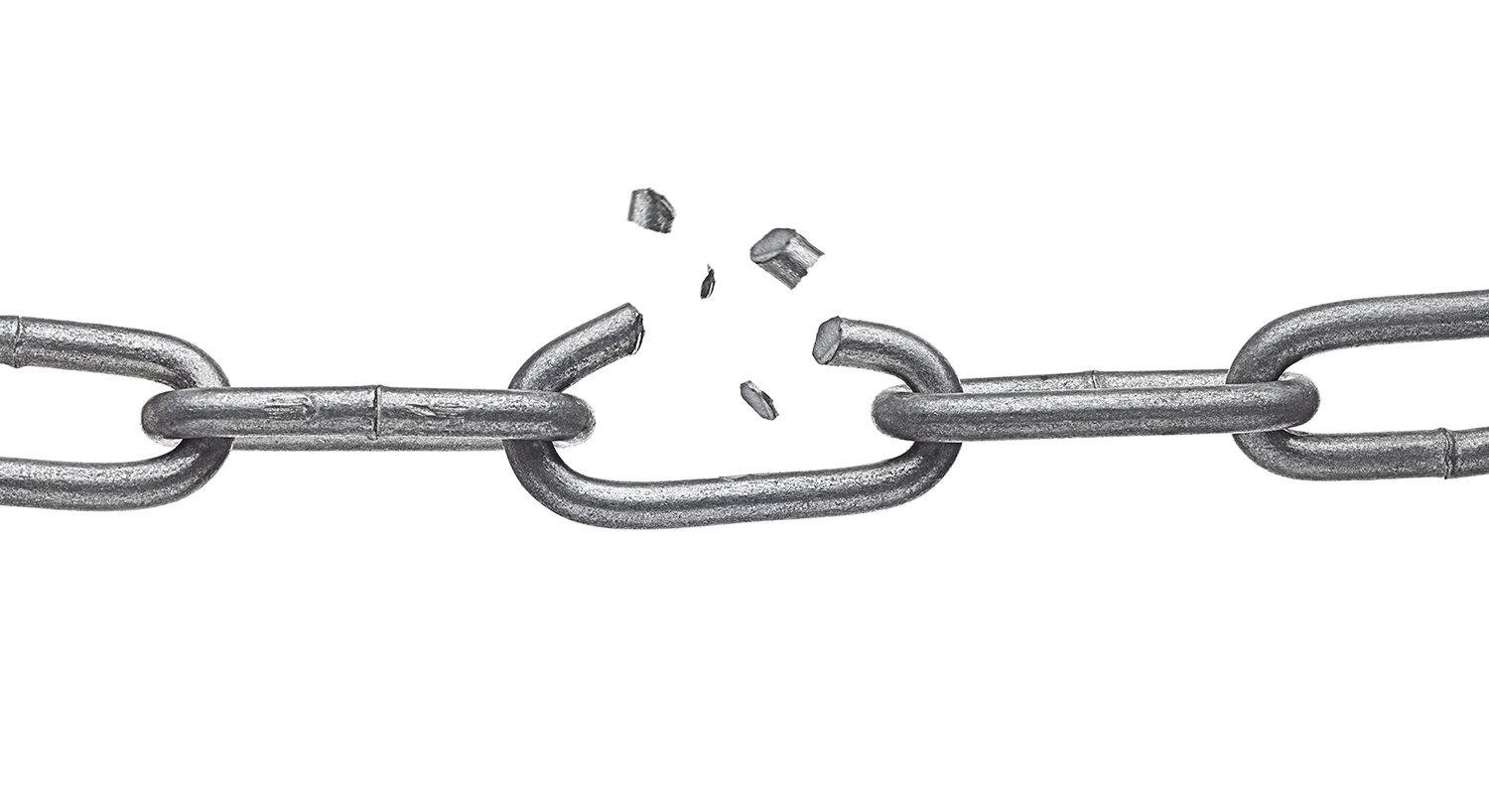 Psalms 147:3 – He heals the brokenhearted and binds up their wounds.

Ephesians 2:13-14 – But now in Christ Jesus you who once were far off have been brought near by the blood of Christ. 14 For He Himself is our peace who has made us both one and has broken down in his flesh the dividing wall of hostility…

Through His blood and He has become our PEACE.
PEACE in Greek literally means to Bind together that which was Broken. 

Psalms 38:3 There is no soundness in my flesh because of your indignation; there is no health in my bones because of my sin. 4 For my iniquities have gone over my head; like a heavy burden, they are too heavy for me.
[Speaker Notes: But the greatest Obstacle, Broken by Our BREAKER – is the Barrier Between Man and God
 
What is fascinating is that He both BREAKS and BINDS
 
Psalms 147:3 – He heals the brokenhearted and binds up their wounds.
 
Eph 2:13-14 – 
By dying, we have been brought near through His blood and He has become our PEACE.
PEACE in Greek literally means to Bind together that which was Broken
 

Psalms 38:4 – for my iniquities have gone over my head, like a heavy burden, they are too heavy for me.
Sin is a burden and it weighs us down, bars us from God and weakens our mind.
It harasses us with fears and uneasy reflections.]
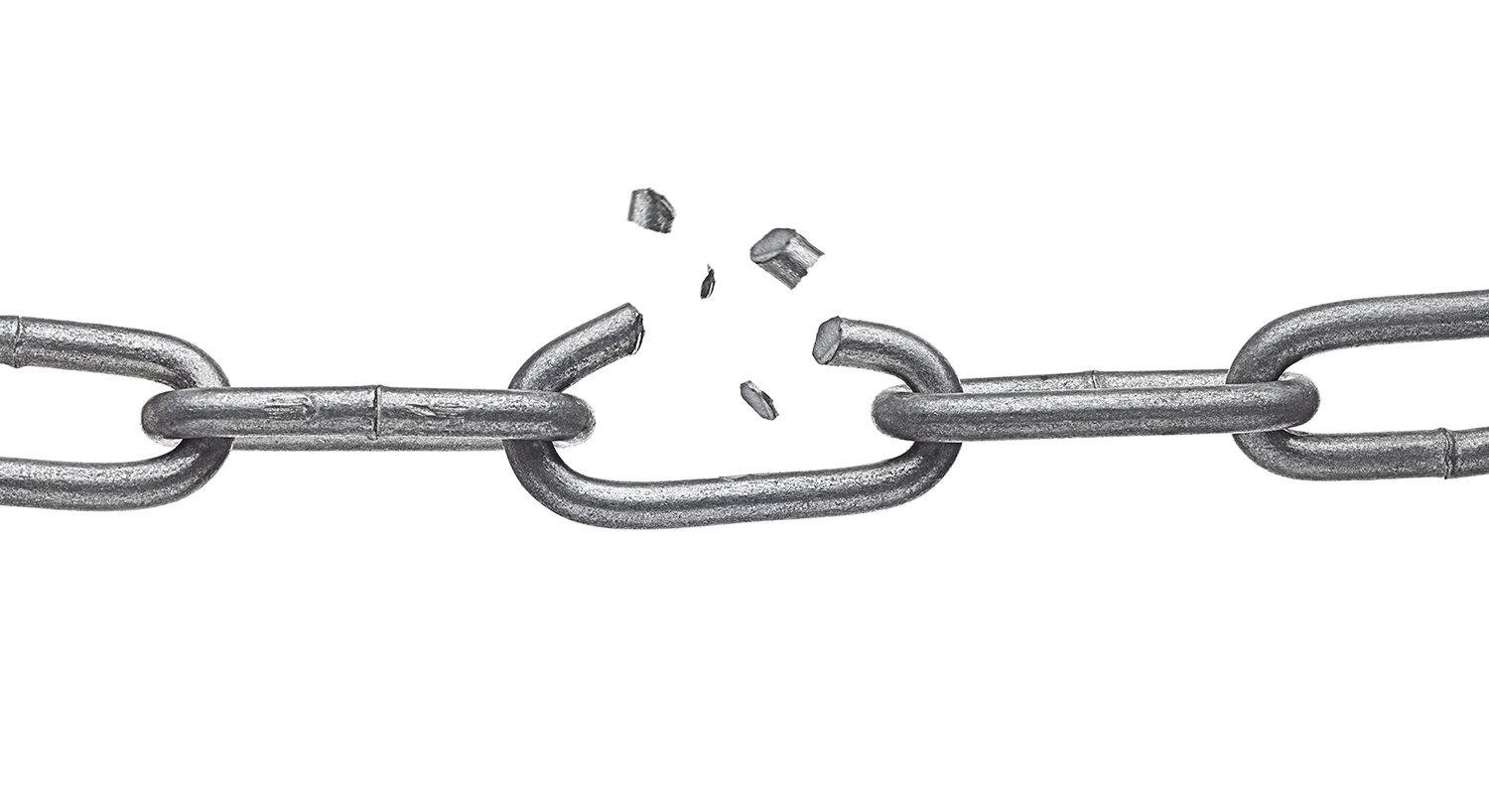 The LORD is My Breaker
Then BURSTING Forth in glorious day.  Up from the Grave He Rose Again
Vain, the Stone, the Watch, the Seal.  Christ hath burst the gates of hell
Death in vain forbids His rise, Christ hath opened Paradise 
Hallelujah
Embry Hills
9-10-17
[Speaker Notes: In Christ Alone #47
“There in the ground His body lay, Light of the world by darkness slain; 
Then BURSTING forth in glorious day. Up from the grave He rose again.
And as He stands in victory, sin’s curse has lost its grip on me
For I am His and He is mine – Bought with the precious blood of Christ.
 
No power of hell, no scheme of man can ever pluck me from His hand
Till He returns or calls me home – Here in the power of Christ I’ll Stand.
 
Christ, the Lord, Is Risen today #97
Vain the stone, the watch, the seal – Hallelujah
Christ hath burst the gates of hell – Hallelujah
Death in vain forbids His rise – Hallelujah
Christ hath opened paradise – Hallelujah

Bur First OUR BREAKER MUST BREAK OUR BONDAGE:  
 
Isn’t that our condition?
 
Without the BREAKER – you are not free but are in Bondage. 
You can live your life and pretend you are free without care, but you are indeed in Chains!
Chained by Guilt. Chained by Sin, Chained by the Habit of Evil.
The Breaker Can Break your Bonds.
Only the BREAKER can set you free.
 
Wont you Break Out! From Bondage, from chains, from the Yoke of sin and follow the BREAKER, Your Shepherd, Your LEADER, and Your KING?]